Chem
Turn in Unit Conversions Mini-Lab if you did not do so on Friday. 
Work on Unit Conversions Do Now
Today: Measurement & Significant Figures
Unit 1 Test Wed 9/13 (A), Th 9/14 (B)
Unit Conversions Do Now
8348 km
$21.98
90.48 weeks
0.746 kg
$56.25
Units
*Unit= any standard that is used for comparison in numbers or measurement

Whenever you report a measurement, you report a number followed by the unit
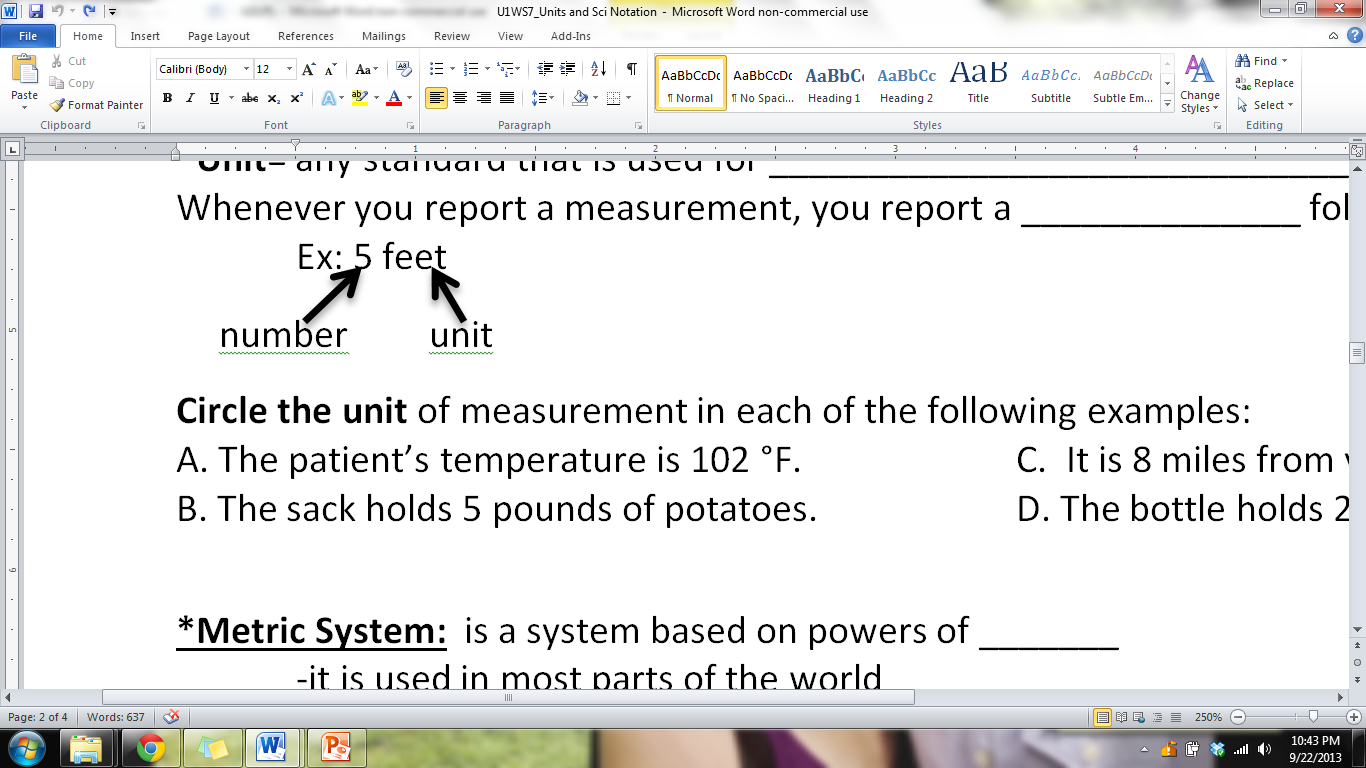 System International (SI) Units: an international system of measurement based on the metric system. Some common ones we’ll be working with are:
m
g
L
K
J
Hz
Pa
mol
g/mL 
or 
g/cm3
Temperature
K = ˚C + 273.15
Prefixes: placed before the base unit to indicate a larger or smaller quantity; based on powers of 10.
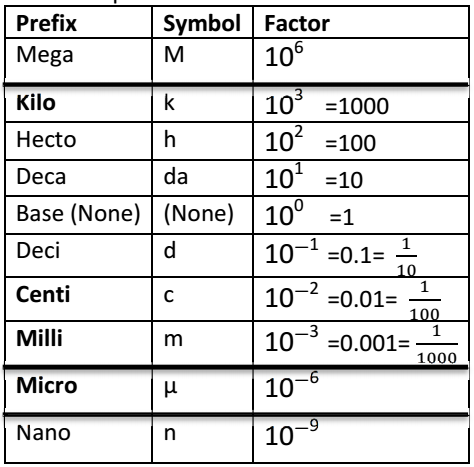 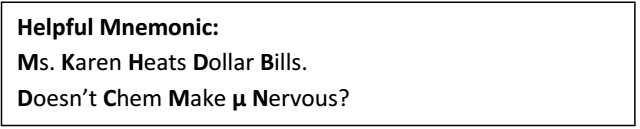 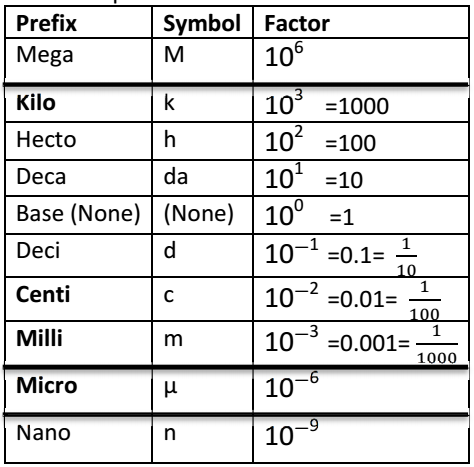 x1000
x10
x10
x10
x10
x10
x10
x1000
x1000
Prefixes at the top of the chart represent a larger amount or quantity. 

Prefixes at the bottom of the chart represent a smaller amount or quantity.
Using the “conversion factor” method to convert between metric units
Ex: Convert 1609 meters into kilometers
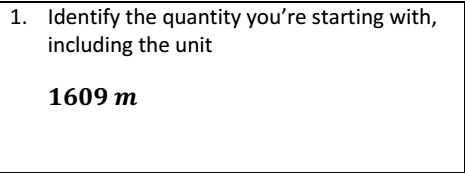 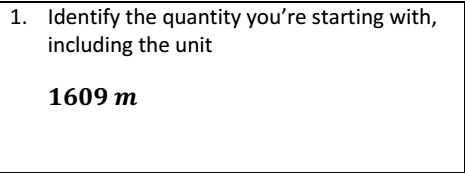 Ex: Convert 1609 meters into kilometers
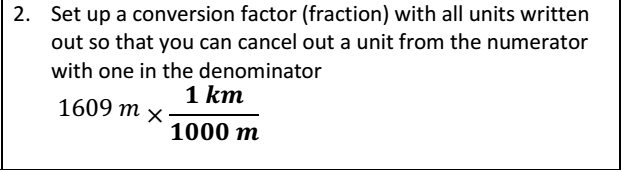 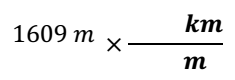 Ex: Convert 1609 meters into kilometers
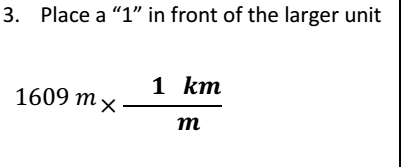 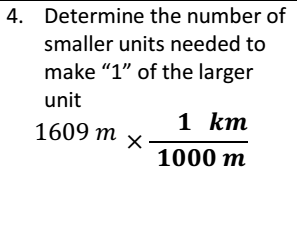 Ex: Convert 1609 meters into kilometers
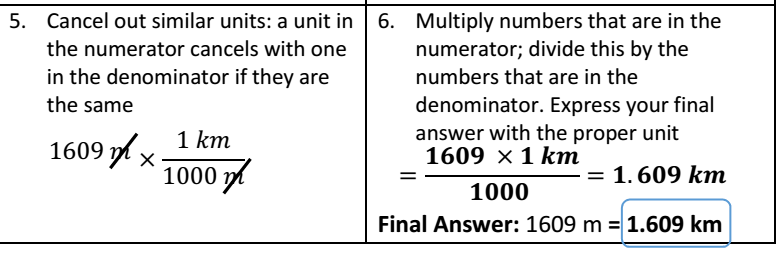 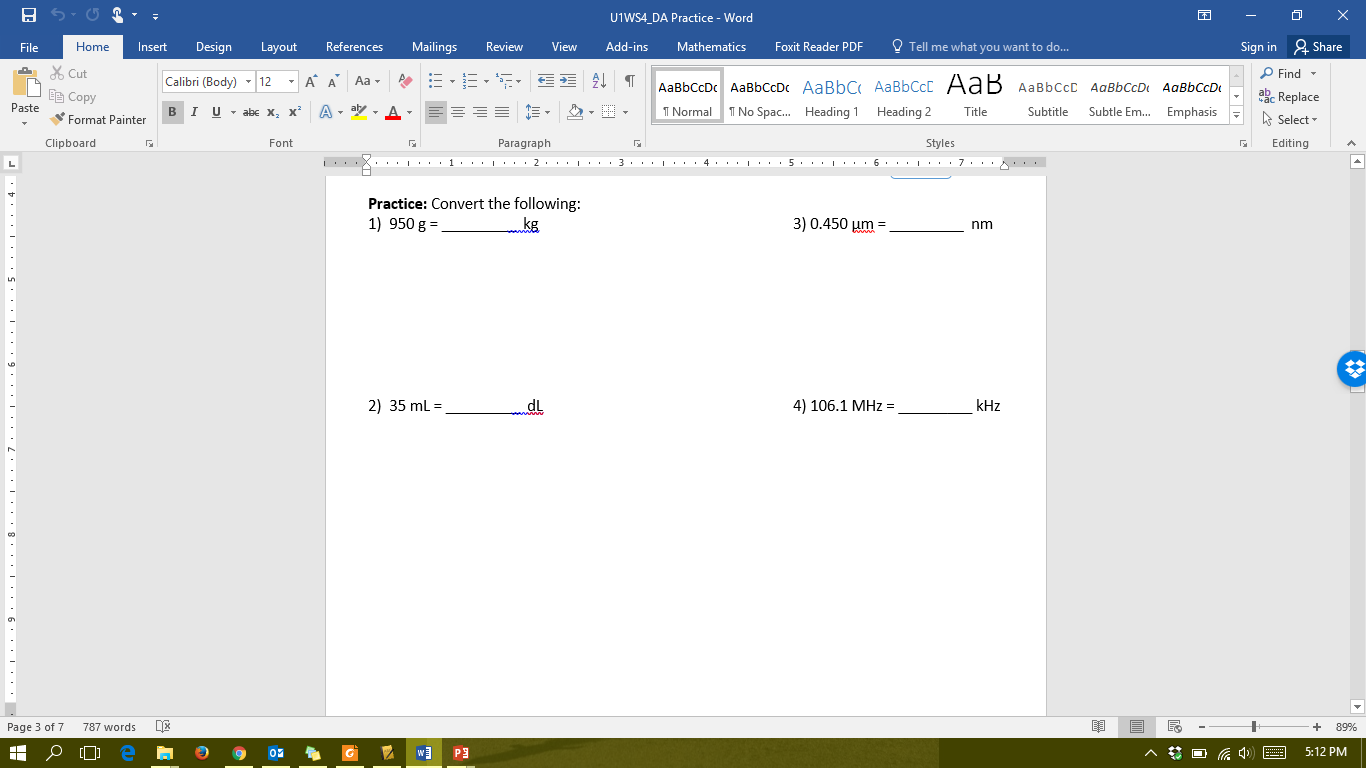 Measurement: When using tools with graduated “tick marks”, you should estimate one decimal place beyond the value of the smallest tick mark!
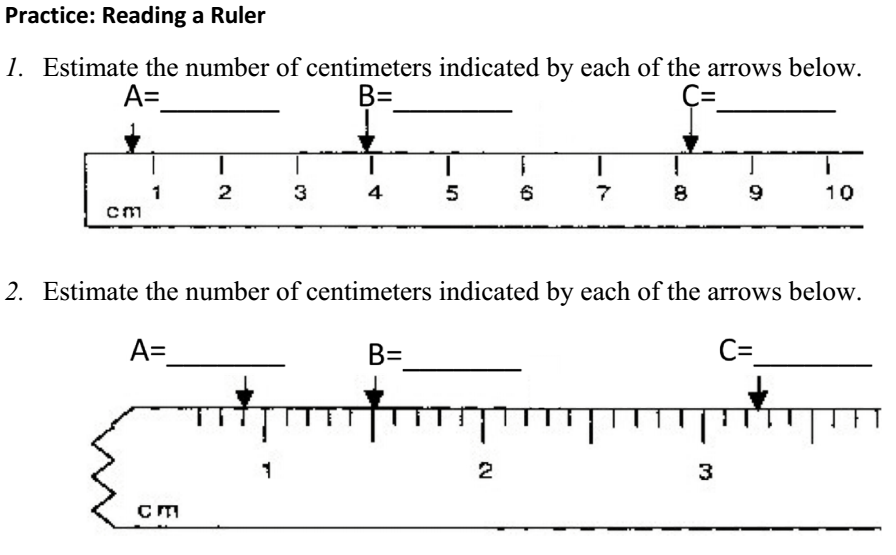 0.7 cm
Each tick mark represents 1 cm
 round to nearest 0.1 cm
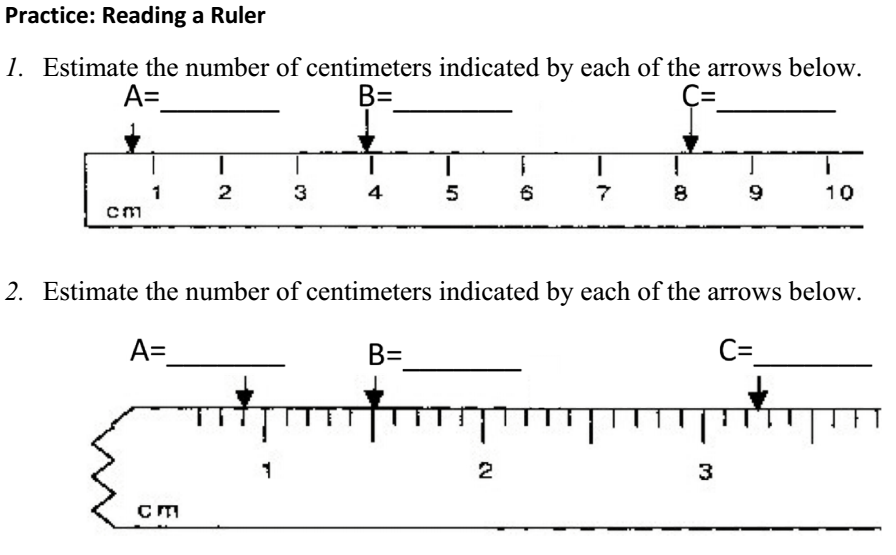 Each tick mark represents 0.1 cm
 round to nearest 0.01 cm
Reading Graduated Cylinders: 
Liquids form a curved surface when in graduated cylinders. As a standard, you should read the liquid level from the bottom of the meniscus
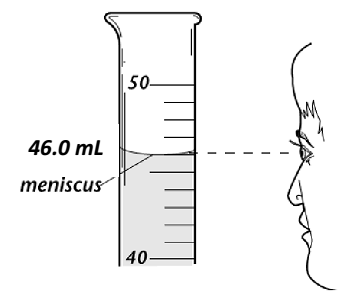 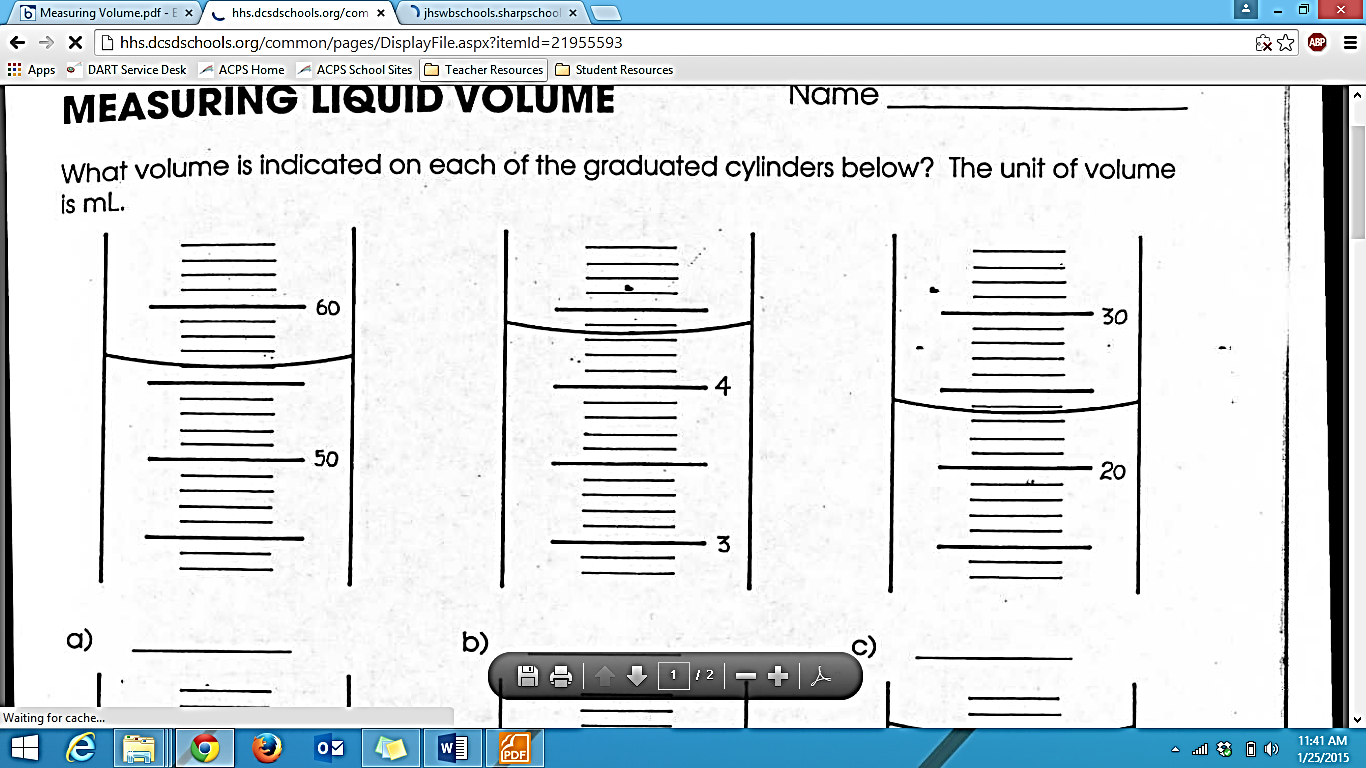 The Concept of Error
100 m dash 1912 record: 10.6 seconds

Usain Bolt 100 m dash: 9.58 seconds
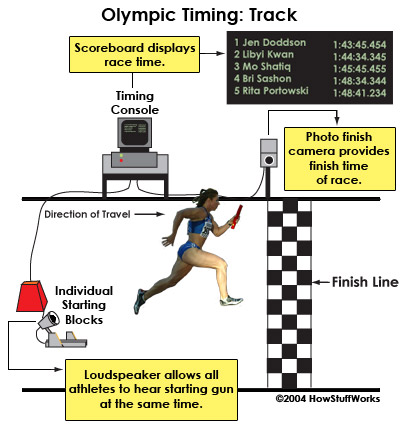 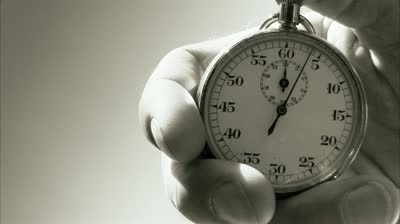 The Concept of Error
Michael Phelps 100 m butterfly: 
50.58 seconds—beats 2nd place Milorad Cavic by 0.01 seconds!
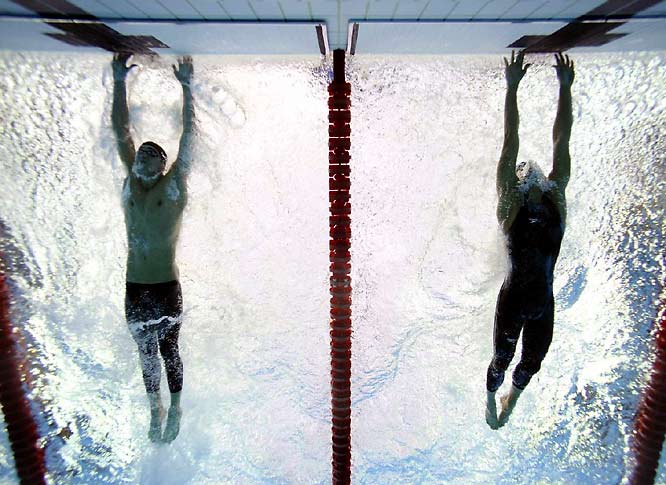 The Concept of Error
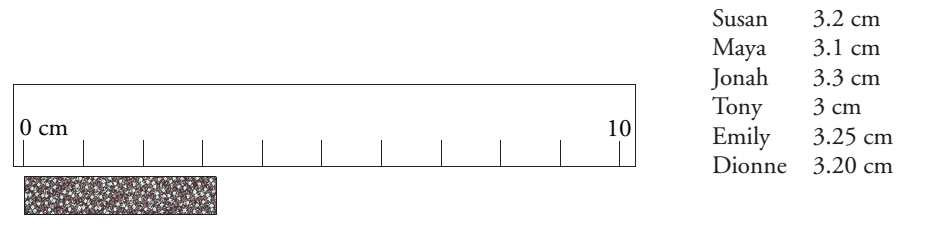 3
4
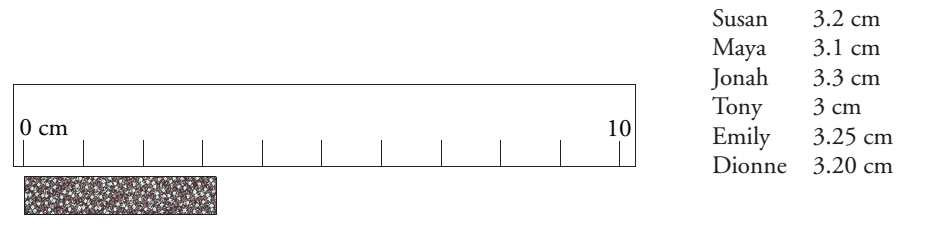 Different people may report a different measurement when estimating the last digit
The Concept of Error
With each measurement, there is a degree of uncertainty/estimation beyond the markings
The last digit in a measurement is called the uncertain digit
Significant figures includeall measured digits + the uncertain digit
The more significant figures, the more precise the measurement
Significant Figures
All non-zero numbers are ALWAYS significant
15=2 sig figs
145=3 sig figs
Significant Figures
Zeros between nonzero digits (squished zeros) are ALWAYS significant
105=3 sig figs
5005=4 sig figs

ALL zeros to the left of the first nonzero are NOT significant
0.0005=1 sig fig
0.0505=3 sig figs
Sig Fig Clarifications
If there is a decimal point, the 0’s at the end of the number DO count
9010.0 = 5 sig figs
If there is no decimal point, the 0’s at the end of the number DO NOT count!
91010 = 4 sig figs
For scientific notation, only count the sig figs for the decimal part (not the x 10x part)
Pacific-Atlantic Method for Counting Significant Figures
If the decimal point is present, start counting digits from the Pacific (left) side, starting with the first non-zero digit

If the decimal point is absent, start counting digits from the Atlantic (right) side, starting with the first nonzero digit
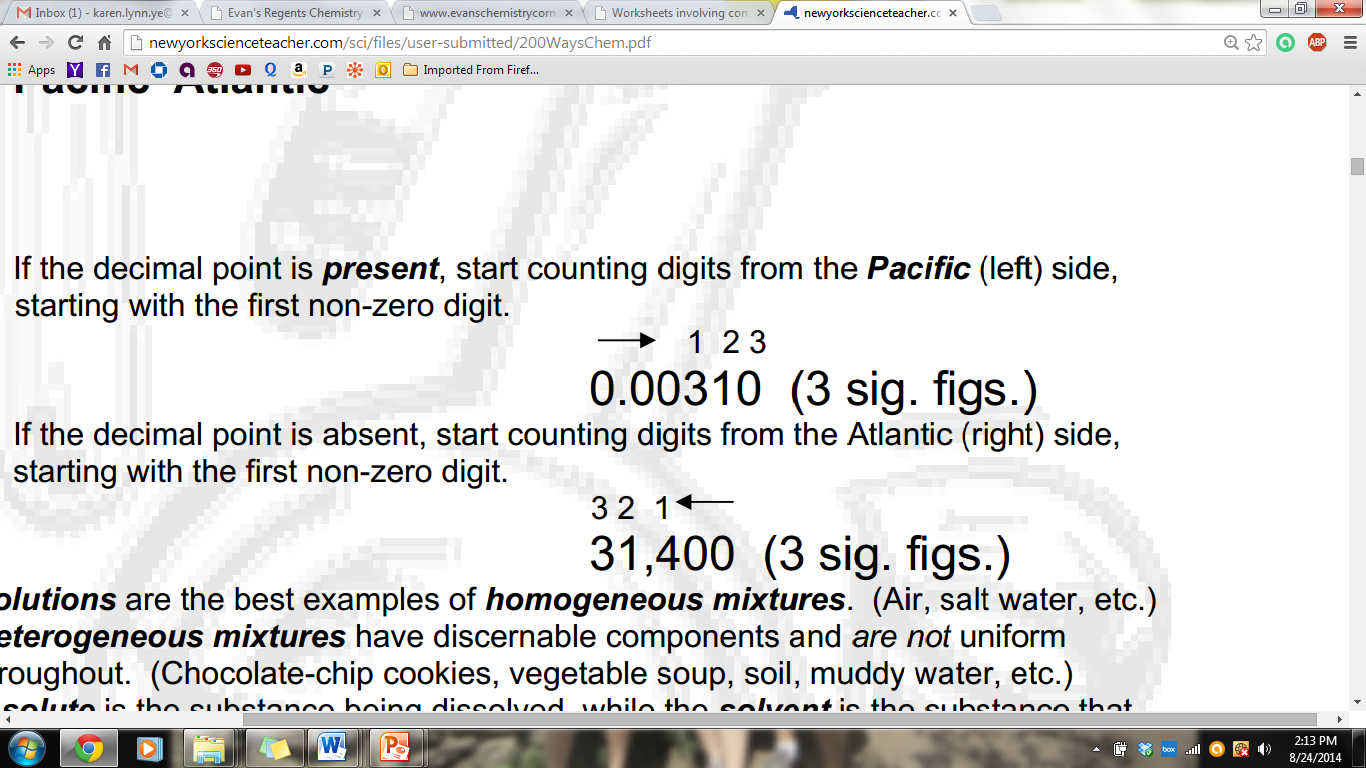 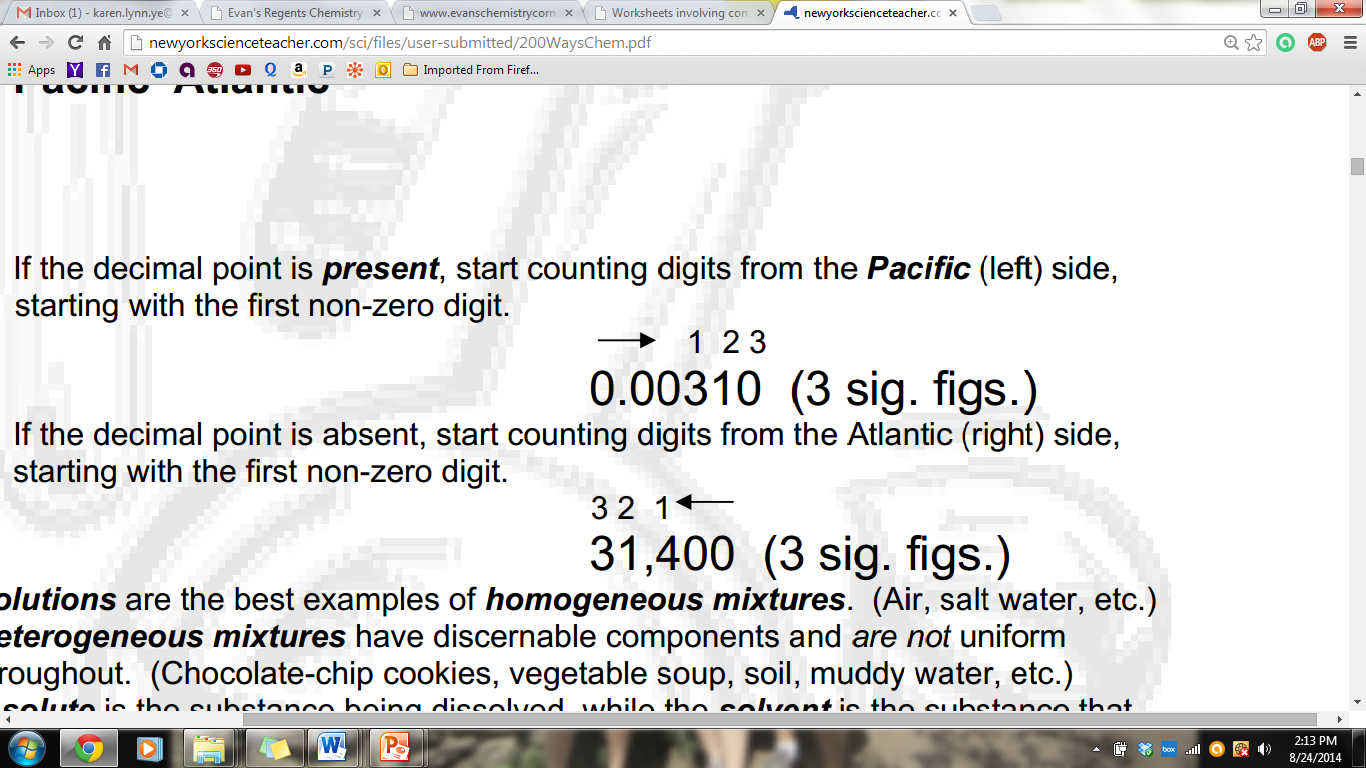 How Many Sig Figs?
4
1234   ________
0.023 ________
890  ________
91010 ________
9010.0 ________
1090.0010 ________
0.00120 ________
3.4 x 104 ________
9.0 x 103 ________
9.010 x 10-2 ________
2
2
4
5
8
3
2
2
4
Calculating with Significant Figures
Adding and Subtracting: 
Count the number of decimal places  for each measurement. 
Round the final answer to the lowest number of decimal places.
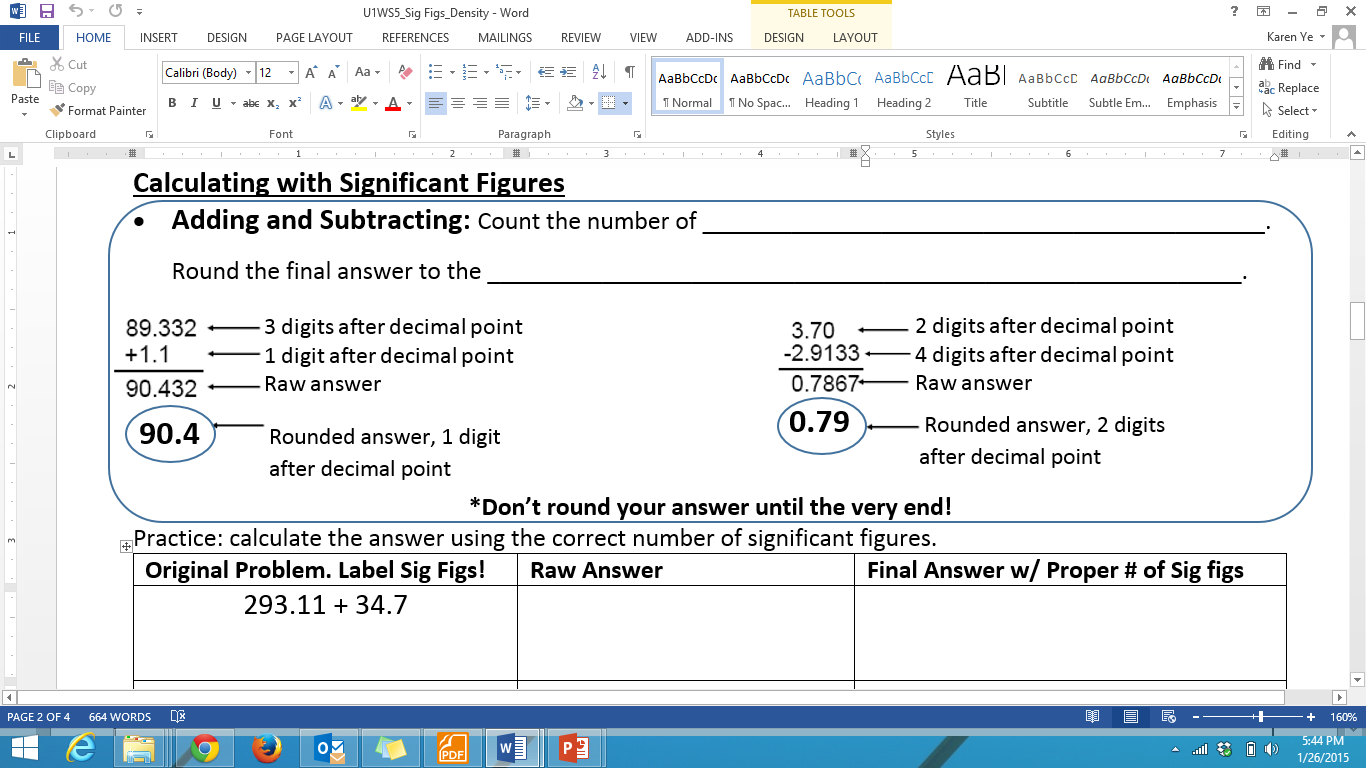 28.316 cm
28.32 cm
[Speaker Notes: 28.32 cm, 122.61 cm, 63.9 cm, 77 mL]
Calculating with Significant Figures
Multiplying and Dividing: 
Count the number of significant figures for each measurement 
Round the final answer to the lowest number of significant figures
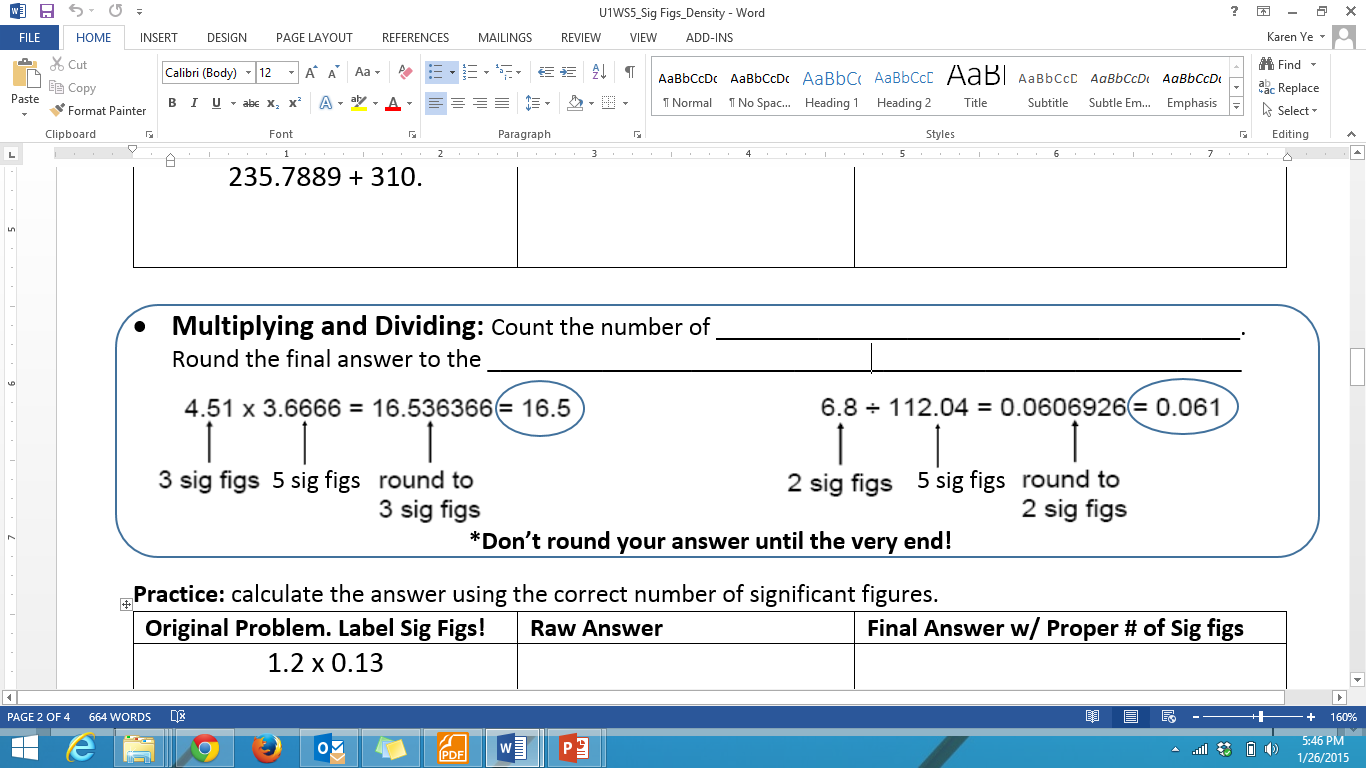 33 m3
32.61236 m3
[Speaker Notes: 160 cm3, 33 m3, 7.895 cm2, 0.263 mm]
Sig Figs Exit Activity
2 stations. 
You can write down all the digits the balances/scales give you.
You should round the volume measurements based on the tick marks on the graduated cylinder.
Turn in